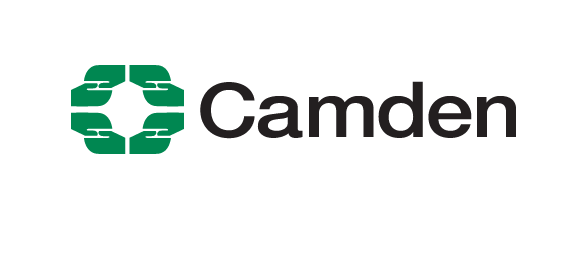 [Job Title]

Interview Pack



Candidate Name:

Assessor Name: ­

Assessment Date: 


Note: ID and relevant qualifications must be viewed and scanned prior to starting interview.

For further information please refer to your ID Guide.
How to Conduct an Interview
Before the Interview

Attend “Interview Training” (if appropriate)
Find another person to support you in the interview (always interview as a pair)
Book the necessary room(s)
Complete the Interview Pack with your questions and ratings.
Print off the interview pack and CV (1 per interviewer)
Set up the room with chairs and water and any materials required for assessments
Decide on the interview questions (we suggest 4/5 Behavioural Questions & the Motivation and Fit) and your approach (take it in turns asking questions  vs. one interviewer asks all the questions and the other writes).
At the start of the Interview

Introduce yourself, your role, how long you have been at Camden, explain the current team, etc. (Build rapport)
Explain the format of the day (the interview, and any other exercises e.g. presentation)

Explain “You are asked to give specific examples during the interview. It is OK to take some time to think of your answer. We will be taking notes to remind us what you have said, but we are listening even if we lose eye contact”.
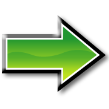 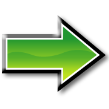 Ending the Interview
Thank them and explain that is the end of the interview
Ask the candidates if they have any questions
Explain the next steps in the process (timeframes and that feedback will be available at a later date if they would like it)
Thank the candidate for their time.

After the Interview
Write up all notes
Use the scoring sheet provided to Classify and Evaluate the evidence, and produce a score
Write up detailed feedback (strengths and development areas)
Compare scores as a pair and discuss
Inform Resourcing of your decision
Store results SECURELY for 12 months.
During the Interview

Read out the Camden Way Value and the definition (if provided)
Ask the headline question (bold) and await their answer.
You should Observe and Record as much of what the candidate says as possible, word for word in the “Candidate’s Response” box. We suggest you aim to capture around 70%

Once the candidate has finished their answer, ask any appropriate probing question based on their answer. We have provided some examples as bullet points to help you, but these are not exhaustive and you can create you own to help you gather more relevant information
The candidate has the right to see the interview pack & your notes, so ensure they’re evidence based & accurate (legible writing, no doodles & no personal or offensive remarks).
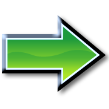 * Pick and chose the questions that you feel are appropriate for the role
Motivation & Fit
Motivation & Fit
Deliver for the people of Camden
Deliver for the people of Camden
Find better ways
Find better ways
Take personal responsibility
Take personal responsibility
Take pride in getting it right
Take pride in getting it right
Work as one team
Work as one team
Technical Competence
Technical Competence